The Draggable Cat
CS 5010 Program Design Paradigms “Bootcamp”
Lesson 3.3
© Mitchell Wand, 2012-2015
This work is licensed under a Creative Commons Attribution-NonCommercial 4.0 International License.
1
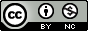 TexPoint fonts used in EMF. 
Read the TexPoint manual before you delete this box.: AAA
[Speaker Notes: Welcome to Week 2, Lesson 1: "How to Design Universe Programs".

In this lesson, you will learn the steps in designing universe programs.  You will learn how to decide what data goes into the state of a world, and what does not.

We will also introduce the concept of a "wish list" to help you organize your program.]
Introduction
In this lesson, you will learn how to make a Universe program that responds to mouse events, but more importantly, you will learn how to systematically add new features to a working program. 

This is important, because we always build systems by starting with a small but working program, and then adding refinements and features.
2
Learning Objectives
At the end of this lesson you should be able to:
design a Universe program that responds to mouse events
list the steps in adding functionality to a working program
3
draggable-cat: Requirements
Like falling cat, but user can drag the cat with the mouse.
button-down to select, drag to move, button-up to release.
A selected cat doesn't fall.  When unselected, cat resumes its previous pausedness
if it was falling, it will continue to fall when released
if it was paused, it will remain paused when released
4
Video: draggable-cat demo
YouTube link
5
in-cat? relies on Bounding Box
(x0,y0)
y = y0-h/2
(x,y) is inside the rectangle iff
        (x0-w/2) <= x <= (x0 + w/2)
and (y0-h/2)  <= y <= (y0+h/2)
h =
 (image-height CAT-IMAGE)
w = (image-width CAT-IMAGE)
y = y0+h/2
x = x0-w/2
x = x0+w/2
6
Information Analysis
What are the possible behaviors of the cat?
as it falls?
as it is dragged?
If we can answer these questions, we can determine what information needs to be represented for the cat.
Let's write down the answers in graphical form.
7
Life Cycle of a falling cat
space bar
initially, cat is unpaused
unpaused
paused
any other key event
any other key event
space bar
As the cat falls, it is either paused or unpaused. When the user hits the space bar, an unpaused cat becomes paused, and a paused cat becomes unpaused.  Any other key event is ignored.
This is, of course, the same analysis that we did for falling-cat, but it's helpful to see it in graphical form.
8
Life Cycle of a dragged cat
initially, cat is unselected
button-down in image
unselected
selected
drag: cat follows mouse
button-up
We can do a similar analysis for the cat as it is dragged. As the cat is dragged, it is either selected or unselected.  Here is a state diagram that shows what things cause the cat to change from selected to unselected or vice versa.
9
Life cycle of a dragged, falling cat
We can combine these to get a complete picture of how the cat responds to various stimuli
tick: cat falls
initial state
space bar
(unselected, unpaused)
(unselected, paused)
space bar
button up
button down
button down
button up
space bar
(selected, unpaused)
(selected, paused)
space bar
drag: cat follows mouse
drag: cat follows mouse
10
Information Analysis: the Cat
As before, our world consists of a single cat. 
Since the cat can be dragged in the x direction, we need to keep track of both the x position and y position of the cat.  
We also keep track of two Boolean values, telling us whether the cat is paused and whether the cat is selected. 
Here is the data definition, including the template.
11
Data Design for Cat
(define-struct world (x-pos y-pos paused? selected?))
;; A World is a (make-world Integer Integer Boolean Boolean)
;; Interpretation: 
;; x-pos, y-pos give the position of the cat. 
;; paused? describes whether or not the cat is paused.
;; selected? describes whether or not the cat is selected.

;; template:
;; world-fn : World -> ??
;(define (world-fn w)
; (... (world-x-pos w) (world-y-pos w) 
;      (world-paused? w) (world-selected? w)))
12
Life Cycle of Mouse Movements
What are the possible movements of a mouse?
Initially, the mouse enters the canvas (an "enter" event) and the button is up.  
While the button is up, the user can only do 3 things:
move the mouse (a "move" event) or 
move the mouse off the canvas (a "leave" event) or
depress the mouse button (a "button-down" event).
While the button is down, again the user can do exactly 3 things:
move the mouse (this is called a "drag" event)
move the mouse off the canvas (a "leave" event) or
release the mouse button (a "button-up" event)
When the mouse is off the canvas, no events are possible.
Similarly, we can draw a state-transition diagram for the movements of the mouse.
13
Life Cycle of Mouse Movements
mouse enters canvas
button-down
button is up
button is down
move mouse
drag mouse
button-up
mouse leaves canvas
mouse enters canvas
mouse enters canvas
mouse is off-canvas
Mouse movements have their own life cycle. We've drawn the off-canvas events in a lighter color because most of the time we don't need to worry about them.
14
Information Analysis: Mouse Events
Looking at the life cycle of a dragged cat, we see that only three mouse events are relevant: 
"button-down" , 
"drag", and 
"button-up".  
Other mouse events, like "enter", "leave", or "move" are ignored.  
We can write a template for doing cases on MouseEvents for this application:
15
Case analysis for mouse events
; mev-fn : MouseEvent -> ??
; STRATEGY: Cases on MouseEvent mev
;(define (mev-fn mev)
;  (cond
;    [(mouse=? mev "button-down") ...]
;    [(mouse=? mev "drag") ...]
;    [(mouse=? mev "button-up") ...]
;    [else ...]))
We won’t require you to write down this template, but you may find that writing it down is helpful, since you are likely to use the same set of cases several times in your program.
16
Getting your old program to work with the new data definitions
Don't try adding the new features yet!
First, get all your old functions working with the new data definitions.
Make sure your old tests work
Don't change your tests!
If you used mostly symbolic names for the test inputs and outputs, so you should be able to just change those definitions.
The tests themselves should work unchanged.
17
Testing your old functions
(define unpaused-world-at-20 
  (make-world CAT-X-COORD 20 false false))  
(define paused-world-at-20   
  (make-world CAT-X-COORD 20 true false))
(define unpaused-world-at-28 
  (make-world CAT-X-COORD 28 false false))  
(define paused-world-at-28   
  (make-world CAT-X-COORD 28 true false))
...
(check-equal?
  (world-after-key-event paused-world-at-20 pause-key-event)
  unpaused-world-at-20
  "after pause key, a paused world should become unpaused")
adjusted values
same tests
18
Everything OK?
Good.  Now we are ready to move on to the new features.
19
Responding to Mouse Events
(big-bang ...
  (on-mouse world-after-mouse-event))


world-after-mouse-event : 
  World Integer Integer MouseEvent -> World
Look in the Help Desk for details about on-mouse
20
world-after-mouse-event
;; world-after-mouse-event : 
;;    World Integer Integer FallingCatMouseEvent 
;;    -> World
;; RETURNS: the world that should follow the given mouse event
;; examples:  See slide on life cycle of dragged cat
;; strategy: cases on mouse events
(define (world-after-mouse-event w mx my mev)
  (cond
    [(mouse=? mev "button-down") 
     (world-after-button-down w mx my)]
    [(mouse=? mev "drag") 
     (world-after-drag w mx my)]
    [(mouse=? mev "button-up")
     (world-after-button-up w mx my)]
    [else w]))
21
How to test this function?
3 mouse events (+ a test for the else clause)
cat selected or unselected
mouse works the same way whether the cat is paused or not.  
event inside cat or not.
3 x 2 x 2 = 12 tests
plus test for else clause
plus: cat remains paused or unpaused across selection.
Demo: draggable-cat.rkt
22
Draggable-cat readthrough
Remember, in the time since this video was recorded, we’ve changed many of the details.  Look carefully at the file in the Examples folder.  That’s the one that your code should resemble.
YouTube link
23
The Iterative Design Recipe
We started with a simple system, and we added some new features to it.
In doing this, we were following a recipe.
We call this the “iterative design recipe” because it tells us how to build a system by iteratively adding more complex features.
“iteratively” means “repeatedly” or “in stages”
24
The Iterative Design Recipe
25
Summary
In this lesson, you had the opportunity to
create a Universe program that responds to mouse events
use the recipe for adding functionality to a working program (the Iterative Design Recipe)
26
Next Steps
If you have questions about this lesson, ask them on the Discussion Board
Go on to the next lesson
27